ПИСАЊЕ „ИЈЕ“ И „ЈЕ“У РИЈЕЧИМА
СРПСКИ ЈЕЗИК 4. РАЗРЕД
Да поновимо: 
Ми  говоримо српским језиком.
Користимо два писма: ћирилицу и латиницу.
У српском језику имамо 30 слова и њихов низ се зове АЗБУКА.
Српски језик се говори и у Србији.
Разлика између српског језика у Републици Српској и у Србији је у екавском и ијекавском изговору.
СРПСКИ ЈЕЗИК 4. РАЗРЕД
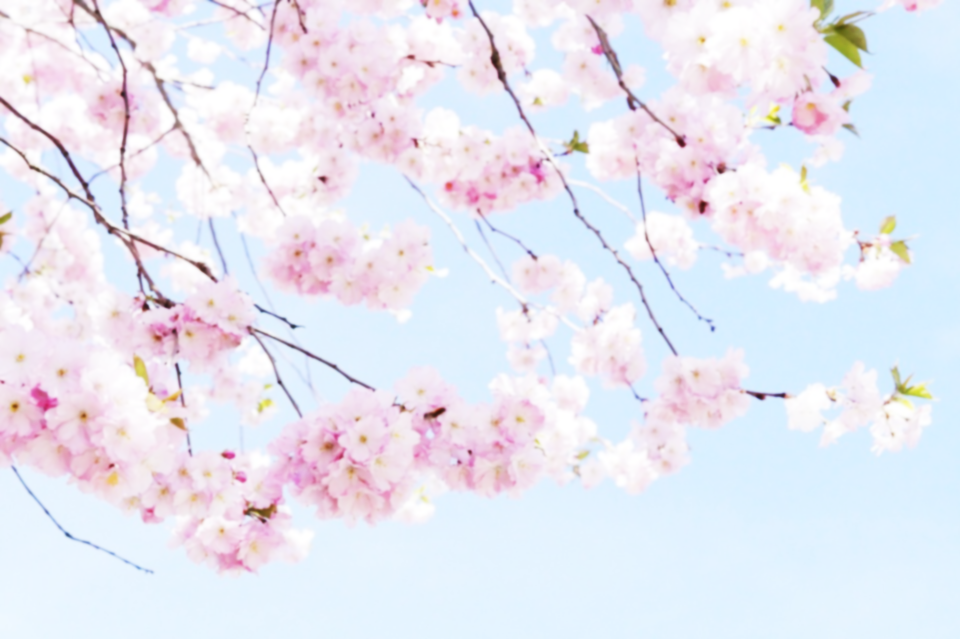 Стигао је месец април. Отопио се бели снег. На брегу се појавило шарено цвеће. Ветрић лагано пирка, а песма птичица шири се шумом. 
Дивље звери провирују из својих скровишта.
МЕСЕЦ -
- МЈЕСЕЦ
- БИЈЕЛИ
БЕЛИ -
СНЕГ -
- СНИЈЕГ
- БРИЈЕГ
БРЕГ -
- ЦВИЈЕЋЕ
ЦВЕЋЕ -
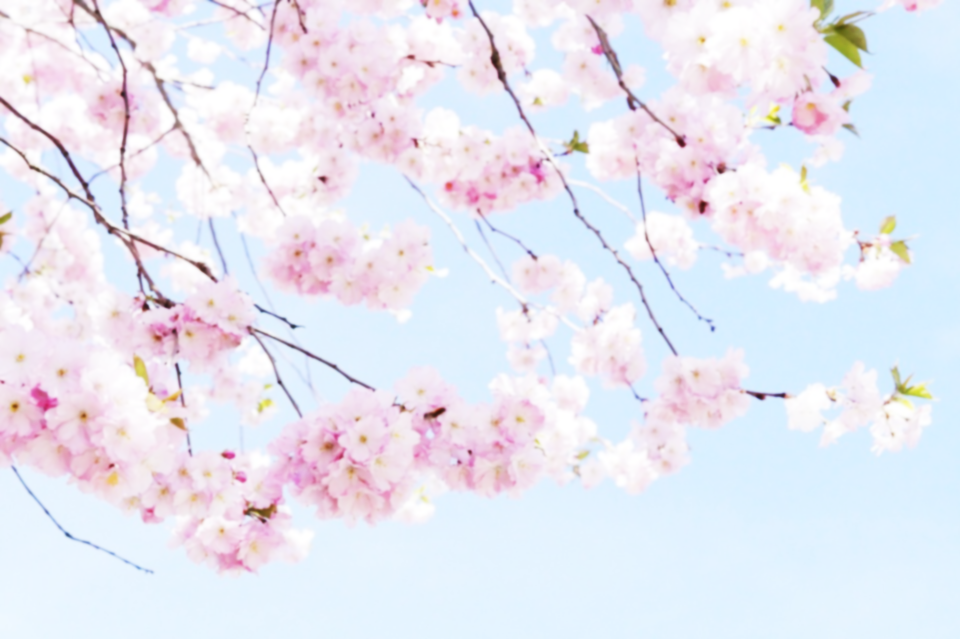 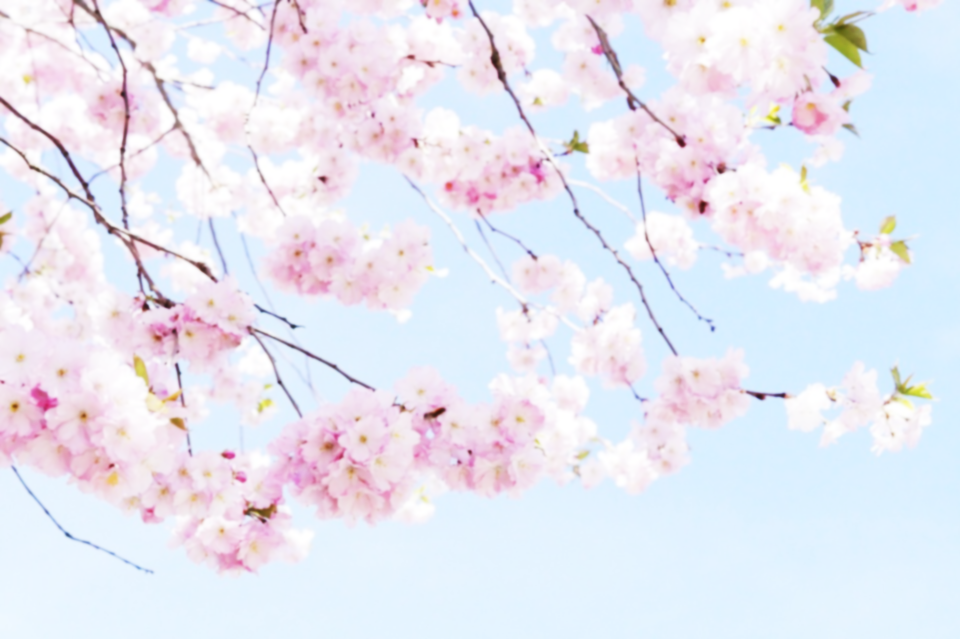 - ВЈЕТРИЋ
ВЕТРИЋ -
ПЕСМА -
- ПЈЕСМА
- ЗВИЈЕРИ
ЗВЕРИ -
СРПСКИ ЈЕЗИК 4. РАЗРЕД
Када пишемо ријеч са „ије“, а када са „је“?
Ако се у екавском изговору  чује дуго „е”  у ијекавском се пише „ије”. 
   (снијег, бријег, ријека, цвијет, млијеко, бијело...) 

Ако се у екавском изговору  чује кратко „е”  у ијекавском се пише „је”.
   (вјетар, пјесма, мјесто, дјеца, мјера, хтјети...)
СРПСКИ ЈЕЗИК 4. РАЗРЕД
На примјер:
Шта је на крају тунела? Светло.
СВЈЕТЛО
Која ријеч има супротно значење од тамно?  Светло.
СВИЈЕТЛО
СРПСКИ ЈЕЗИК 4. РАЗРЕД
Погледајмо и ове примјере:
ЦВИЈЕТ
ЦВЈЕТОВИ
ДЈЕЦА
ДИЈЕТЕ
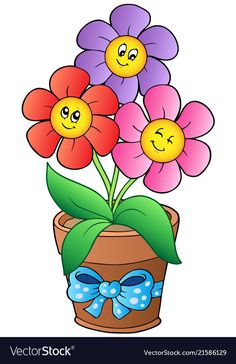 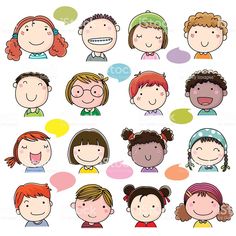 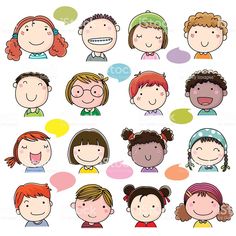 СРПСКИ ЈЕЗИК 4. РАЗРЕД
Био је цењени песник и носио је скупоцена одела. Прелетао је погледом по неосветљеној дворани, премештајући се нервозно с ноге на ногу. Нигде није било никакве обавести, а распоред догађања је био измењен. Морао је приметити да се догађа нешто чудно јер је књижевно вече одгођено. Изгледа да је само он био необавештен.
СРПСКИ ЈЕЗИК 4. РАЗРЕД
Био је цијењени пјесник и носио је скупоцјена одијела. Прелијетао је погледом по неосвијетљеној дворани, премјештајући се нервозно с ноге на ногу. Нигдје није било никакве обавијести, а распоред догађања је био измијењен. Морао је примијетити да се догађа нешто чудно јер је књижевно вече одгођено. Изгледа да је само он био необавијештен.
СРПСКИ ЈЕЗИК 4. РАЗРЕД
Шта је тачно?
СЈЕДА БРАДА – СИЈЕДА БРАДА
МЈЕСЕЦ АПРИЛ – МИЈЕСЕЦ АПРИЛ
ТОПЛО ВРИЈЕМЕ – ТОПЛО ВРЈЕМЕ
ЦЈЕЛО ЈАЈЕ – ЦИЈЕЛО ЈАЈЕ
Задатак за самосталан рад:
Уради задатке у уџбенику Српски језик и језичка култура, на стр. 72 и 73.
СРПСКИ ЈЕЗИК 4. РАЗРЕД